Module 1 Session 7
Imaging of the Hand and Upper Limb
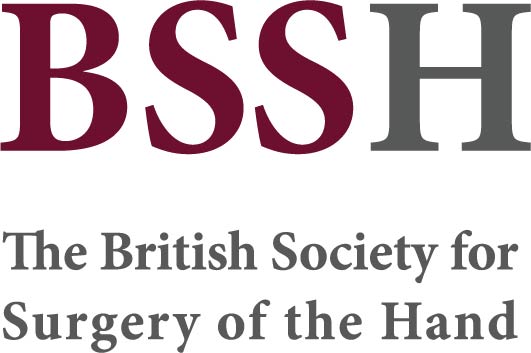 Objectives

Understand the basic indications for plain radiographs in hand and upper limb trauma.

Describe common pathologies on plain radiographs of the hand and upper limb.

Understand the indications for advanced imaging techniques in upper limb trauma.
February 2023